Podziel się sukcesem!Upowszechnianie i wykorzystywanie rezultatów projektów w programie Erasmus+
www.erasmusplus.org.pl/upowszechnianie
Założenia programu Erasmus+
Program Erasmus+ kładzie większy nacisk na upowszechnianie i wykorzystywanie wyników. 
Działania służące rozpowszechnianiu i wykorzystywaniu wyników są sposobem zaprezentowania pracy, jaką wykonano w ramach projektu Erasmus+.
Dzielenie się rezultatami poza organizacjami uczestniczącymi umożliwi szerszej społeczności korzystanie z prac, które otrzymały finansowanie UE. 
Każdy z projektów jest krokiem w kierunku osiągnięcia ogólnych celów programu Erasmus+.
[Speaker Notes: Program Erasmus+ kładzie większy nacisk na rozpowszechnianie i wykorzystywanie wyników,  ponieważ wywierają one bezpośredni wpływ na skutki programu oraz przyczynia się do podnoszenia świadomości publicznej na temat jego funkcjonowania i wyników, a także na temat możliwości jego ulepszenia w przyszłości i zwiększenia ich przydatności w procesie kształtowania polityki. 

W praktyce mówimy o rozpowszechnianiu informacji, sukcesów, wyników projektów. Dzieleniu się tym, co osiągnęliśmy. W ramach planu upowszechniania należy pamiętać o: - produkcie upowszechniania, czyli wynikach, rezultatach; - grupie docelowej; - narzędziach upowszechniania; - miejscu upowszechniania; - czasie upowszechniania]
Kluczowe definicje
Upowszechnianie (rozpowszechnianie) – oznacza rozprzestrzenianie na szeroką skalę.

Wykorzystywanie – oznacza stosowanie i korzystanie z czegoś.

Komunikacja i promocja – obejmuje działania informacyjne i promocyjne, mające na celu zwiększanie świadomości  i  silniejsze wyeksponowanie  działań  realizowanych  w  ramach  projektu.
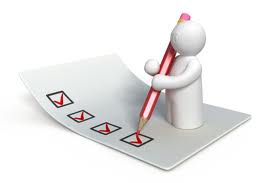 [Speaker Notes: W praktyce mówimy o rozpowszechnianiu informacji, sukcesów, wyników projektów. Dzieleniu się tym, co osiągnęliśmy. W ramach planu upowszechniania należy pamiętać o: - produkcie upowszechniania, czyli wynikach, rezultatach; - grupie docelowej; - narzędziach upowszechniania; - miejscu upowszechniania; - czasie upowszechniania]
Kluczowe elementy Strategii upowszechniania i wykorzystania rezultatów
Jakie są CELE upowszechniania?
CO będziemy upowszechniać i wykorzystywać?
DO KOGO należy skierować przekaz (grupy docelowe upowszechniania)?
JAKIE metody upowszechniania zastosować (działania)?
KTO będzie odpowiedzialny za realizację działań?
KIEDY (na którym etapie projektu) je zastosować (harmonogram)?
Jakie ZASOBY jesteśmy w stanie przeznaczyć na ten cel (budżet)?
JAK MIERZYĆ efekty upowszechniania (sposoby monitorowania)?
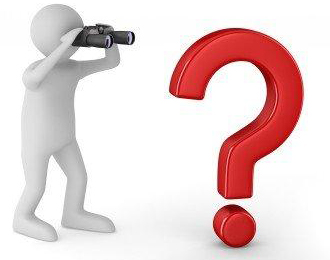 Promocja a upowszechnianie
Działania promocyjne projektu towarzyszą upowszechnianiu (wzmacniają jego efekty), jednak ich przedmiotem nie są rezultaty, a informacje, idee, wartości itp.
cel upowszechniania i wykorzystywania 
rezultatów projektów
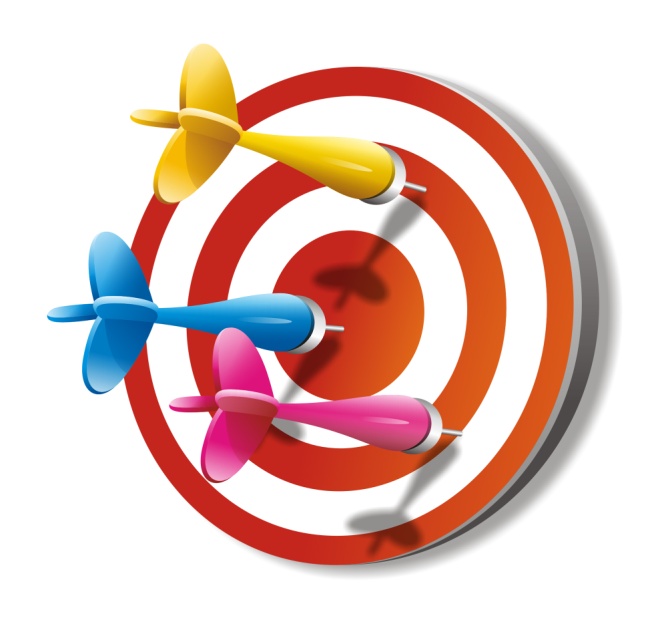 Wzmocnienie wartości osiąganych rezultatów poprzez upowszechnienie i wykorzystywanie oraz wprowadzenie ich na trwałe do praktyki edukacyjnej.
Upowszechnianie i wykorzystywanie rezultatów projektów Erasmus+
Kto czerpie korzyści z upowszechniania rezultatów projektów Erasmus+?

 Dlaczego upowszechnianie i wykorzystywanie rezultatów projektów Erasmus+ jest ważne?

 Kiedy i jak upowszechniamy rezultaty naszych projektów?
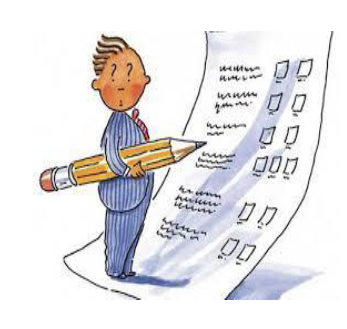 Czym nie jest upowszechnianie
Przekazaniem partnerom odbitek materiałów i raportów z przekonaniem, że to wystarczy.

Umieszczeniem czegokolwiek na stronie internetowej, wierząc, że użytkownicy jakoś dowiedzą się, że to można na niej znaleźć.

Wysłaniem informacji prasowej do mediów z nadzieją, że zostanie wykorzystana w przekazie medialnym.

Wydrukowaniem raportu w dużym nakładzie z przekonaniem, że ludzie sami przyjdą i będą pytać o niego.
Kluczowe definicje dot. rezultatów
Rezultaty są kluczowym elementem finansowanych projektów. Rodzaj rezultatu będzie różnił się w zależności od rodzaju projektu. 

Rezultaty projektu mogą mieć różny charakter i obejmować zarówno konkretne rezultaty materialne, jak też zdobyte przez organizatorów projektu i uczestników działań rezultaty niematerialne.

Rezultaty mogą dotyczyć zarówno osób (rezultaty indywidualne), jak i organizacji czy instytucji (rezultaty instytucjonalne).
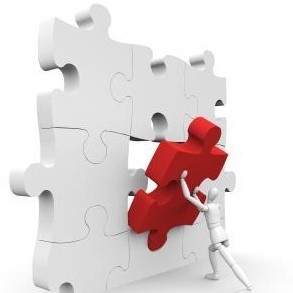 Rezultaty materialne i niematerialne
Rezultaty niematerialne – zmiany, jakie następują w wyniku realizacji działań projektu. 
Rezultaty materialne – bezpośrednie rezultaty realizacji działań, które można zmierzyć.
Przykłady Rezultatów indywidualnych i instytucjonalnych
Przykładowe produkty/rezultaty mobilności (KA102)
Modernizacja oferty dydaktycznej placówki (nowa oferta programowa szkolenia zawodowego)
Rozwinięcie kompetencji zawodowych uczniów w zakresie profilu zawodowego
Rozwój osobisty uczestników (kompetencje kluczowe, przełamywanie barier, praca w zespole) 
Przygotowanie podręczników metodycznych przygotowujących nauczycieli do roli mentorów w szkołach
Rozwinięcie kompetencji uczniów w zakresie komunikacji w języku obcym
Zwiększona świadomość kulturowa 
Podniesienie poziomu kompetencji kluczowych uczniów, poprawa wyników z egzaminów zewnętrznych
Stworzenie portfolio on-line, budowanie umiejętności przedsiębiorczych, poznanie różnych zawodów
Przykładowe produkty/rezultaty mobilności (KA102)
Zdobycie wiedzy, umiejętności, doświadczenia i praktyki w stosowaniu TIK
Unowocześnienie programu nauczania np. przedmiotu, praktyki zawodowej, innowacji pedagogicznej
Opracowanie innowacyjnych metod dydaktycznych – np. gra strategiczna w ramach zajęć edukacji ekonomicznej, przedsiębiorczości
Materiały przygotowane przez uczniów np. doświadczenia w realizacji praktyki, stażu (w różnej formie np. prezentacji, publikacji, filmów, reportaży, wywiadów) 
Rozwinięcie kompetencji miękkich u uczniów i nauczycieli w zakresie sprawnej komunikacji
Wypracowanie rekomendacji dot. zmian w polityce edukacyjnej w regionie
Plany pracy placówki w zakresie realizacji wymian międzynarodowych w kolejnych latach
Mobilność edukacyjna (KA102)
Wskaźniki pomocne w określeniu, opisaniu produktu i rezultatu mobilności edukacyjnej: 
wskaźnik produktu: liczba uczestników mobilności w projektach KA102,
wskaźnik rezultatu: liczba uczestników, którzy nabyli kompetencje kluczowe lub zawodowe po zakończeniu mobilności (np. oczekuje się, że każda mobilność przyniesie pozytywny efekt w 100% wartości wskaźnika rezultatu, ale minimum to 90%). Liczba i rodzaj potwierdzenia kompetencji (certyfikaty, oceny zajęć praktycznych, potwierdzenia praktyk)
Upowszechnianie i wykorzystywanie rezultatów jako proces
Grupa docelowa działań upowszechniających
Charakterystyka grupy docelowej to jedno z najważniejszych zadań w planowaniu działań upowszechniających. Warto stworzyć bazę adresatów upowszechniania z podziałem 
na poszczególne grupy. 
Wiek grupy docelowej
Płeć grupy docelowej
Nawyki grupy docelowej
Media, których używa grupa docelowa
Inne…
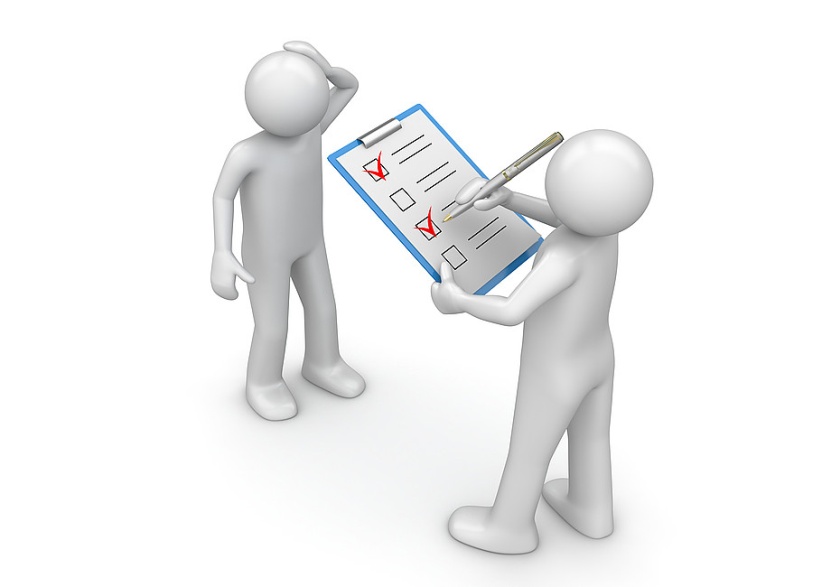 Kanały i Narzędzia upowszechniania
Kanały i Narzędzia upowszechniania
Decydując się na wybór konkretnego narzędzia upowszechniającego rezultaty projektu, należy zastanowić się nad:

 jego EFEKTYWNOŚCIĄ;
 JAKOŚCIĄ, jaką jesteśmy zapewnić
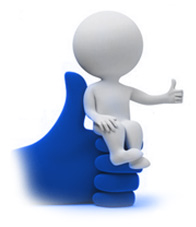 Kanały i Narzędzia upowszechniania
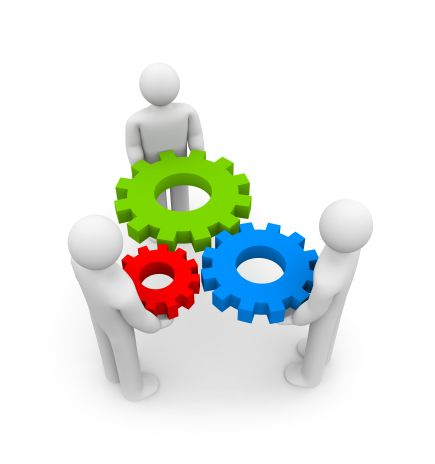 Warto skupić się na kilku wybranych
narzędziach  upowszechniania
i dobrać je tak, 
by tworzyły spójną całość.
Bezpłatne narzędzia internetowe
Wpływ, trwałość
Wpływ oznacza oddziaływanie realizowanego działania lub jego wyników na ludzi, praktyki, organizacje i systemy.
Trwałość jest zdolnością kontynuowania projektu i wykorzystywania jego wyników po zakończeniu okresu finansowania. 

/Przewodnik po programie Erasmus+/
Nad czym musimy zastanowić się aby zapewnić wpływ i trwałość rezultatów projektu?
Kto po zakończeniu projektu mógłby być zainteresowany, tym co w nim wypracowano?

W jakiej formie będą dostępne rezultaty? 

W jaki sposób rezultaty będą bezpośrednio wykorzystywane przez instytucje partnerskie?
[Speaker Notes: Projekty są realizowane w jakimś celu –jakim jest wykorzystywanie rezultatów projektu w dłuższej perspektywie. 
Jak projekty będą wdrażane?
Kto to zrobi? Jakimi środkami?
Przygotowując projekt należy być przekonanym, i najlepiej żeby to przekonanie było poparte analizami, że nasz projekt i jego rezultaty są potrzebne przede wszystkim instytucjom partnerskim i również są pożądane przez szersze grono odbiorców]
Działania zwiększające trwałość rezultatów
Przykładowe działania:
 wdrożenie przejrzystego systemu uznawania kwalifikacji zdobytych podczas praktyk, stażów zagranicznych;
 włączanie uczniów w proces upowszechniania np. dokumentowanie wyjazdów, pokazy umiejętności, udział w spotkaniach, prezentacjach;
 włączanie rezultatów w strategię promocji szkoły, placówki; 
 zgłaszanie i wdrażanie innowacji pedagogicznych np.: w zarządzaniu mobilnościami, w realizacji programów nauczania, itp.;
 wypracowanie rekomendacji, nowych pomysłów dla innych szkół i placówek szkolnictwa zawodowego w regionie, w Polsce i krajach programu oraz partnerskich;
[Speaker Notes: Przykłady działań zwiększających trwałość rezultatów 
 
Włączanie rezultatów w działalność organizacji/instytucji
Włączanie opracowanych rezultatów w realia działalności organizacji koordynującej i partnerskich to doskonały sposób na utrwalenie osiągniętych wyników. Dzięki takim zabiegom osiągnięty wynik będzie docierał do nowych  pracowników. 
 
Komercjalizacja 
To proces wprowadzania na rynek wyników projektu, bez względu na to, czy zostały one zmodyfikowane, czy też nie. Działanie takie może być skierowane na: zwrot kosztów związanych z opracowaniem produktu, zysk wypracowany dzięki wykorzystaniu produktu projektu. Komercjalizacja to narzędzie umożliwiające trwałe korzystanie z wyników projektu po jego zakończeniu.
 
Zgłaszanie innowacji
Innowacyjne rezultaty to takie, które posiadają nowe, charakterystyczne cechy wyróżniające je wśród innych o podobnej charakterystyce i zapewniające nową wartość dodaną w odniesieniu do konwencjonalnych rozwiązań. Przykładem mogą być innowacje dydaktyczne, innowacyjne rozwiązania szkoleniowe czy innowacyjne użycie technologii informacyjno-komunikacyjnych.
 
Włączanie wypracowanych rekomendacji, nowych pomysłów w działania innych organizacji/instytucji 
Każdy rezultat, który osiągnęliście, a który ma szanse wpływać na politykę edukacyjną Twojego regionu, należy przedstawiać organizacjom/instytucjom zewnętrznym, tak aby miały szanse wdrożyć Wasze wyniki także na swoim podwórku. Możemy tu mówić o rezultatach materialnych np. scenariusze lekcji, nowa metodyka.]
Najczęściej popełniane błędy
brak zaplanowanej strategii (planu) upowszechniania rezultatów;
 mylenie upowszechniania z promocją;
 mylenie narzędzi z produktem i rezultatem;
 brak dokumentacji osiągniętych rezultatów; 
 pomijanie grup docelowych innych niż najbliższe;
 słaba jakość (produktu, rezultatu);
 brak działań wzmacniających trwałość rezultatów;
 raportowanie hasłowe, bez podawania danych jakościowych 	i ilościowych.
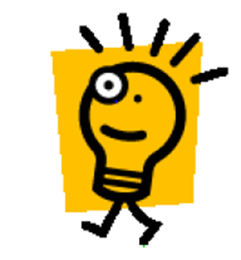 [Speaker Notes: Narzędzia
Procedury, karty, raporty, manuale, wytyczne do realizacji mobilności edukacyjnej.  

Monitorowaniu projektów służą wskaźniki produktu i rezultatu: 

Produktu: dotyczą one realizowanych działań. Produktem jest wszystko to, co zostanie uzyskane w wyniku działań zrealizowanych w ramach projektu – dobra i usługi świadczone na rzecz uczestników podczas realizacji projektu. Powinny one obrazować finalny efekt danego działania. Wskaźniki produktu odnoszą się do osób lub podmiotów objętych wsparciem; 

Rezultatu: dotyczą one efektów wsparcia. Określają efekt zrealizowanych działań w stosunku do osób lub podmiotów. Wskaźniki rezultatu powinny być jak najściślej powiązane z działaniami i dotyczyć tylko tego, na co projekt ma wpływ. Informują o zmianie jakościowej w sytuacji danej osoby/podmiotu.]
Zagadnienia do przemyślenia i ustalenia przez zespół realizujący projekt Erasmus+
PRO MEMORIA
 Co zostanie/co ma zostać osiągnięte w trakcie realizacji projektu?
 Jak będą upowszechniane rezultaty projektu? 
 Jakie działania można będzie przeprowadzić w trakcie projektu, w której fazie, a jakie dopiero po ich zakończeniu?
 Kto po zakończeniu projektu mógłby być zainteresowany, tym co w nim wypracowano?
 W jakiej formie będą dostępne rezultaty? 
 Czy rezultaty będą bezpośrednio wykorzystywane przez wszystkich zaangażowanych?
Cechy trwałych rezultatów projektu:
wyjątkowość połączona z jakością;
 cenność (w wymiarze materialnym i niematerialnym);
 istotność, sensowność, adekwatność do potrzeb;
 uniwersalność, ponadczasowość;
 potencjał rozwoju;
 mierzalność, możliwość poddania ocenie;
 kontekstowość;
 efektywność, stosunek efektów do nakładów.
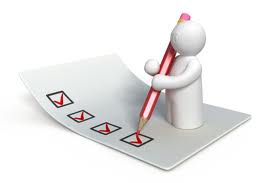 Platforma Rezultatów Projektów Programu Erasmus+
www.ersmusplus.org.pl/upowszechnianie
Platforma Rezultatów Projektów Erasmus+
http://ec.europa.eu/programmes/erasmus-plus/projects/
Kto jest użytkownikiem platformy Rezultatów projektów Erasmus+
Dlaczego warto używać platformy?
Korzyści z korzystania z platformy
Możliwość skorzystania z wypracowanych rozwiązań 
Inspiracja dla przyszłych beneficjentów, nowych działań, nowych pomysłów, innowacyjnych metod realizacji i sposobów upowszechniania rezultatów 
Wyróżnienie/szansa dla najlepszych projektów na lepszą widoczność                         i skuteczniejszą promocję i rozwój współpracy międzynarodowej
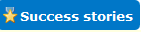 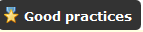 KIEDY KORZYSTAĆ Z PLATFORMY?
Przed złożeniem wniosku, jeśli szukasz partnerów do wspólnej realizacji projektu.
Po podpisaniu umowy z Narodową Agencją, stopniowo uzupełniając rezultaty projektu.
Po zakończeniu realizacji projektu, uzupełniając rezultaty projektu i zgłaszając je do zatwierdzenia i publikacji przez pracownika NA.
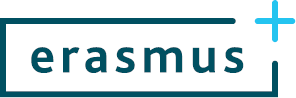 Co zrobić, jeśli potrzebujesz pomocy?
Kontakt z helpdeskiem:
eac-projectsplatform-helpdesk@ec.europa.eu

lub 
upowszechnianie@erasmusplus.org.pl  
 

Odwiedź stronę internetową Erasmus+/upowszechnianie
www.erasmusplus.org.pl/upowszechnianie/platforma/
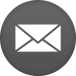 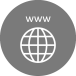 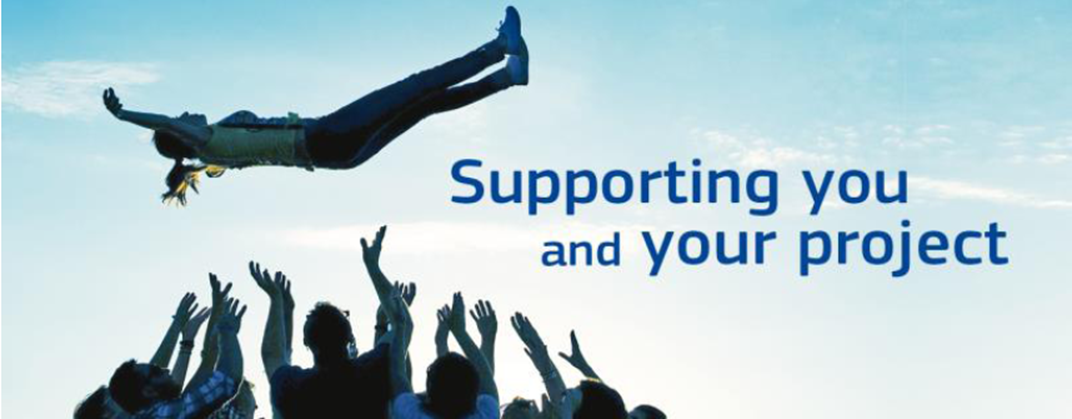 Dziękujemy za uwagę i zapraszamy do współpracy.